Chiropratique : efficace pour le traitement dela lombalgie chronique?
Par Shahrzad Soheili et Marie Zghaib
Médecine familiale, R1 
GMF-U Sud-de-Lanaudière

Projet supervisé par Dre Élise Huot
[Speaker Notes: Shahrzad]
INTRODUCTION
La lombalgie chronique est une des conditions chroniques les plus prévalentes et invalidantes 
40 à 80% des adultes ressentent de la lombalgie chronique à un certain moment dans leur vie
20% des cas de lombalgie aiguë se chronicisent
Constitue un facteur de risque important pour l’usage chronique d'opioïdes
[Speaker Notes: Shahrzad]
[Speaker Notes: Shahrzad]
MÉthodologie
Base de donnée scientifique recherchée : PubMed
MeSH : 
« Spinal manipulative therapy » OR 
« Spinal manipulation » OR 
« Manipulation » OR 
« Mobilization » AND 
« Chronic Low Back Pain » 
Filtre : à partir de 2018, ECR/revues systématiques/méta-analyses
MÉTHODOLOGIE
Critères d’inclusion : 
Publications depuis 2018
Articles publiés en anglais ou en français
Patients souffrant de lombalgie chronique
Chiropratique vs autres traitements (exercice, 
physiothérapie, analgésie, équipe multidisciplinaire, 
etc.) 
Critères d’exclusion : 
Études qui ne comparent pas la chiropratique à un                   traitement standard
Études n’analysant pas la lombalgie chronique (douleur au cou, radiculopathie, sciatalgie)
[Speaker Notes: Marie]
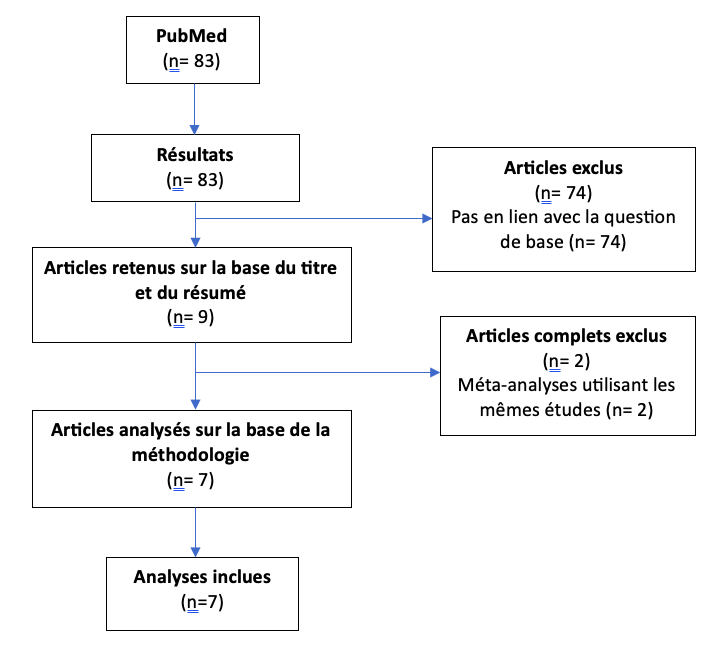 MÉTHODOLOGIE
[Speaker Notes: Marie]
Études retenues
Rubinstein SM, de Zoete A, van Middelkoop M, Assendelft WJJ, de Boer MR, van Tulder MW. Benefits and harms of spinal manipulative therapy for the treatment of chronic low back pain: systematic review and meta-analysis of randomised controlled trials. BMJ. 2019 Mar 13;364:l689. doi: 10.1136/bmj.l689. PMID: 30867144; PMCID: PMC6396088.
Coulter ID, Crawford C, Hurwitz EL, Vernon H, Khorsan R, Suttorp Booth M, Herman PM. Manipulation and mobilization for treating chronic low back pain: a systematic review and meta-analysis. Spine J. 2018 May;18(5):866-879. doi: 10.1016/j.spinee.2018.01.013. Epub 2018 Jan 31. PMID: 29371112; PMCID: PMC6020029.
Schulz C, Evans R, Maiers M, Schulz K, Leininger B, Bronfort G. Spinal manipulative therapy and exercise for older adults with chronic low back pain: a randomized clinical trial. Chiropr Man Therap. 2019 May 15;27:21. doi: 10.1186/s12998-019-0243-1. PMID: 31114673; PMCID: PMC6518769.
Thomas JS, Clark BC, Russ DW, France CR, Ploutz-Snyder R, Corcos DM; RELIEF Study Investigators. Effect of Spinal Manipulative and Mobilization Therapies in Young Adults With Mild to Moderate Chronic Low Back Pain: A Randomized Clinical Trial. JAMA Netw Open. 2020 Aug 3;3(8):e2012589. doi: 10.1001/jamanetworkopen.2020.12589. PMID: 32756930; PMCID: PMC7407093.
Evans R, Haas M, Schulz C, Leininger B, Hanson L, Bronfort G. Spinal manipulation and exercise for low back pain in adolescents: a randomized trial. Pain. 2018 Jul;159(7):1297-1307. doi: 10.1097/j.pain.0000000000001211. PMID: 29596158; PMCID: PMC6205160.
Bronfort G, Maiers M, Schulz C, Leininger B, Westrom K, Angstman G, Evans R. Multidisciplinary integrative care versus chiropractic care for low back pain: a randomized clinical trial. Chiropr Man Therap. 2022 Mar 1;30(1):10. doi: 10.1186/s12998-022-00419-3. PMID: 35232482; PMCID: PMC8886833.
Bond BM, Kinslow CD, Yoder AW, Liu W. Effect of spinal manipulative therapy on mechanical pain sensitivity in patients with chronic nonspecific low back pain: a pilot randomized, controlled trial. J Man Manip Ther. 2020 Feb;28(1):15-27. doi: 10.1080/10669817.2019.1572986. Epub 2019 Mar 5. PMID: 30935324; PMCID: PMC7006726.
[Speaker Notes: Marie]
[Speaker Notes: Marie

2 revues systématiques avec méta-analyse, 5 ECR. 
3 ECR sur populations jeunes et et 1 ECR sur population âgée

4 études qui évaluent SMT vs exercices/physio 
3 études qui évaluent SMT vs tx sham
1 étude qui évalue SMT vs équipe multidisciplinaire]
RÉsultats - Étude sur population ÂgÉe
Seule autre issue secondaire qui est significative est la satisfaction par rapport aux soins, 
surtout dans le groupe (SMT + HEP)
[Speaker Notes: Marie 
Pour la douleur : valeurs négatives (donc effet protecteur). IC contiennent valeur 0 alors, pas statistiquement significatif; sauf pour court terme (SMT + HEP) - (SEP + HEP)

Pour le fonctionnement : évaluation du fonctionnement 0-100 (échelle Roland-Morris); IC contiennent valeur 0 alors, pas statistiquement significatif;]
RÉsultats - Études sur populations jeunes
[Speaker Notes: Shahrzad]
RÉsultats - Études sur populations jeunes (suite)
Pas de différence observée entre les groupes dans le temps dans le PPT (p = 0,913)
Différence significative dans les deux groupes dans la réduction de la douleur dans le temps (p = 0,015)
[Speaker Notes: Shahrzad 

thomas et al. : On peut pas rejeter l’hypothèse nulle qu’il n’y a pas de différence entre les traitements et placebo. L’étude ne mentionne pas de NNT. 
evans et al. : 
À 12 semaines : 0.52 (−0.07 à 1.10), p à 0,083. la différence est petite et non statistiquement significative
À 26 semaines, 1.12 (0.53 à 1.71) , p <0.001, statistiquement significative
À 52 semaines : 0.78 (0.19 à 1.37), p à 0.009. statistiquement significative
Thomas et al. (2020)  
Comparaison entre SMT et MT et placebo :
pas de différence dans le changement de douleur (primary outcome)
Les intervalles de confiance incluent le 0 et le p-value est plus grand que 0,05
Evans et al. (2018)
Primary outcome : Comparaison de la sévérité de la lombalgie entre SMT+ET et ET seul à  12, 26
et 52 semaines. 
Pour la différence de taux de réduction de la lombalgie : le résultat était en faveur de SMT + ET : différence d’environ 7% à 12 semaines (-3 à 17%), 17% à 26 semaines (8% à 27%) et 10% à 52 semaines (0.1% à 20%).]
RÉsultats - Selon les modalitÉs de traitement
SMT vs thérapies recommandées (exercices/physio +/- analgésie)
[Speaker Notes: Marie 
Pour étude Rubinstein et al : SMT vs thérapies recommandées (exercices +/- analgésiques)
Pour étude Coulter et al : réduction statistiquement significative de la douleur pour les études avec chiropratique vs exercice/physiothérapie 
Pour étude Evans et al : (SMT + ET) - ET]
RÉsultats - Selon les modalitÉs de traitement
SMT vs thérapies recommandées (exercices +/- analgésie) : (suite)
[Speaker Notes: Marie 

Études déjà discutées dans les autres mais remises car font aussi partie de cette catégorie!
Survoler rapidement à l’oral!]
RÉsultats - Selon les modalitÉs de traitement
SMT vs thérapies non recommandées (sham, absence de traitement)
[Speaker Notes: Shahrzad


Dans la méta analyse, on voit que les traitements chiro (SMT) sont plus efficaces significativement que les thérapies non recommandées, mais ce n’est pas le cas pour sham (pas de valeur réellement statistiquement significative). D’ailleurs, pas de valeur p trouvées dans cette étude pour cet aspect. 

Bond et Al : pas significatif]
RÉsultats - Selon les modalitÉs de traitement
SMT vs équipe multidisciplinaire
[Speaker Notes: Shahrzad 


Pour l’étude qui évalue les traitement chiro vs traitement d’équipe multidisciplinaire (qui comprend entre autres acupuncture, exercices et  traitements cognitifs), on constate qu’il y a un petit effet statistiquement significatif à 52 semaines seulement, en faveur de la chiro, autant pour l’aspect de la douleur que l’amélioration de l’invalidité.

Chiropractic care minus integrated care]
Discussion
[Speaker Notes: Marie]
[Speaker Notes: Marie 
Sha ensuite
Pas beaucoup de patients de race différentes dans études Schuls (3) et étude Bronfort (6)]
Discussion
Forces :

Tendance assez similaire en général 
2 revues systématiques avec méta-analyses et 5 ECR
Validité interne adéquate en général
Échantillons de grande taille pour les méta-analyses et taille adéquate pour la plupart des ECR
Populations variées 
Critères d’inclusion et d’exclusion bien identifiés dans les études
Multiples comparatifs analysés (exercices, analgésiques, sham, équipe multidisciplinaire, etc.)
    Limitations : 
Études hétérogènes (ex. populations, thérapies offertes, durée de traitement)
Suivi un peu limité dans le temps (ad 1 an) 
Filtre mis à 2018 : perte de données d’études antérieures possible
Biais de sélection +
Biais de déclaration +
Placebo qui varient entre les études
1 étude avec peu de patients (Bond et al.)
Peu de données sur les effets adverses, les coûts associés et l’accessibilité au traitement
[Speaker Notes: Shahrzad
Marie (limitations) 
Tendance similaire : a un effet possiblement mais pas réellement significatib]
conclusion
Bénéfices de la chiropratique varient selon les études 
Manque d’études homogènes et de résultats statistiquement significatifs pour se prononcer sur la question
Plus d’études sont nécessaires afin de déterminer si la chiropratique est réellement efficace et applicable chez nos patients
[Speaker Notes: Marie 
Pas assez d’études statistiquement significatives pour se prononcer]
En pratique?
Nécessite plus d’études avec meilleure homogénéité 
Davantage d’études sur les effets adverses pour bien identifier les bénéfices et les risques des traitements de chiropratique
Davantage d’études sur les coûts potentiels et sur accessibilité à ces soins
Validité externe à évaluer
Davantage d’études qui évaluent l’aspect biopsychosocial de la lombalgie chronique
[Speaker Notes: Shahrzad]
Merci de votre ÉCOUTE
bibliographie
Rubinstein SM, de Zoete A, van Middelkoop M, Assendelft WJJ, de Boer MR, van Tulder MW. Benefits and harms of spinal manipulative therapy for the treatment of chronic low back pain: systematic review and meta-analysis of randomised controlled trials. BMJ. 2019 Mar 13;364:l689. doi: 10.1136/bmj.l689. PMID: 30867144; PMCID: PMC6396088.
Coulter ID, Crawford C, Hurwitz EL, Vernon H, Khorsan R, Suttorp Booth M, Herman PM. Manipulation and mobilization for treating chronic low back pain: a systematic review and meta-analysis. Spine J. 2018 May;18(5):866-879. doi: 10.1016/j.spinee.2018.01.013. Epub 2018 Jan 31. PMID: 29371112; PMCID: PMC6020029.
Schulz C, Evans R, Maiers M, Schulz K, Leininger B, Bronfort G. Spinal manipulative therapy and exercise for older adults with chronic low back pain: a randomized clinical trial. Chiropr Man Therap. 2019 May 15;27:21. doi: 10.1186/s12998-019-0243-1. PMID: 31114673; PMCID: PMC6518769.
Thomas JS, Clark BC, Russ DW, France CR, Ploutz-Snyder R, Corcos DM; RELIEF Study Investigators. Effect of Spinal Manipulative and Mobilization Therapies in Young Adults With Mild to Moderate Chronic Low Back Pain: A Randomized Clinical Trial. JAMA Netw Open. 2020 Aug 3;3(8):e2012589. doi: 10.1001/jamanetworkopen.2020.12589. PMID: 32756930; PMCID: PMC7407093.
Evans R, Haas M, Schulz C, Leininger B, Hanson L, Bronfort G. Spinal manipulation and exercise for low back pain in adolescents: a randomized trial. Pain. 2018 Jul;159(7):1297-1307. doi: 10.1097/j.pain.0000000000001211. PMID: 29596158; PMCID: PMC6205160.
Bronfort G, Maiers M, Schulz C, Leininger B, Westrom K, Angstman G, Evans R. Multidisciplinary integrative care versus chiropractic care for low back pain: a randomized clinical trial. Chiropr Man Therap. 2022 Mar 1;30(1):10. doi: 10.1186/s12998-022-00419-3. PMID: 35232482; PMCID: PMC8886833.
Bond BM, Kinslow CD, Yoder AW, Liu W. Effect of spinal manipulative therapy on mechanical pain sensitivity in patients with chronic nonspecific low back pain: a pilot randomized, controlled trial. J Man Manip Ther. 2020 Feb;28(1):15-27. doi: 10.1080/10669817.2019.1572986. Epub 2019 Mar 5. PMID: 30935324; PMCID: PMC7006726.